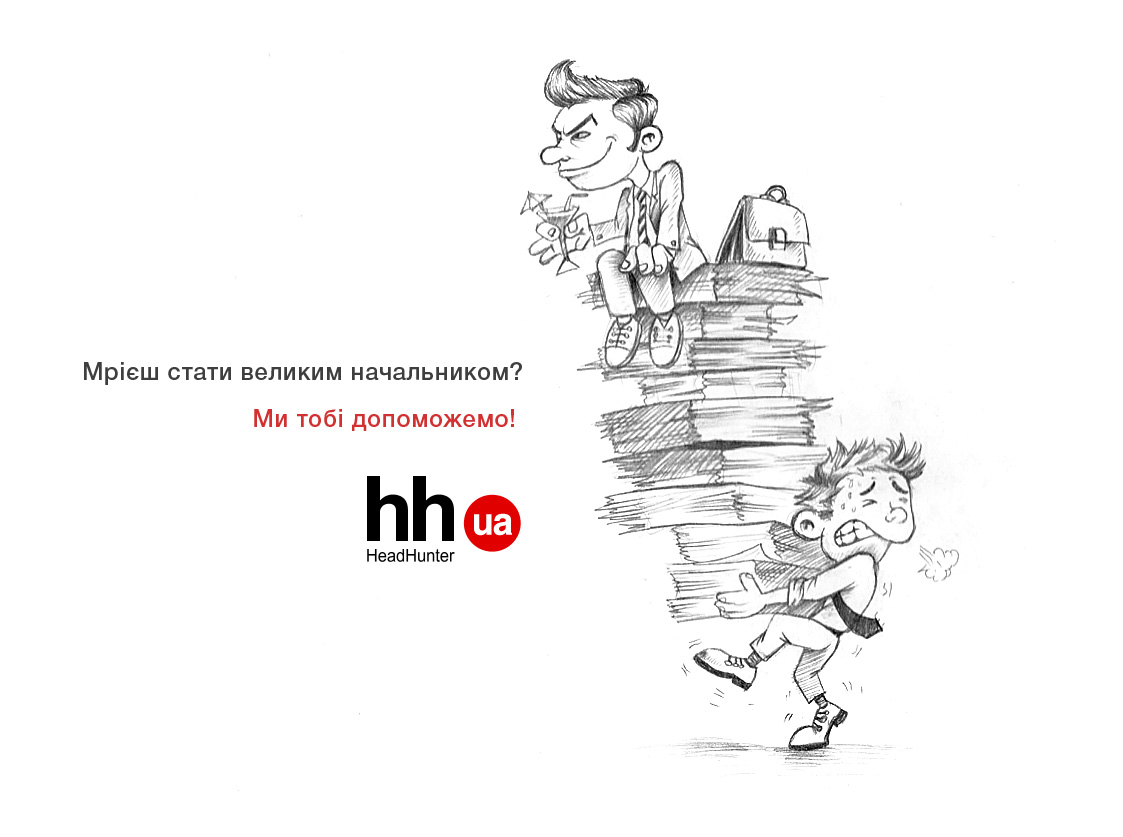 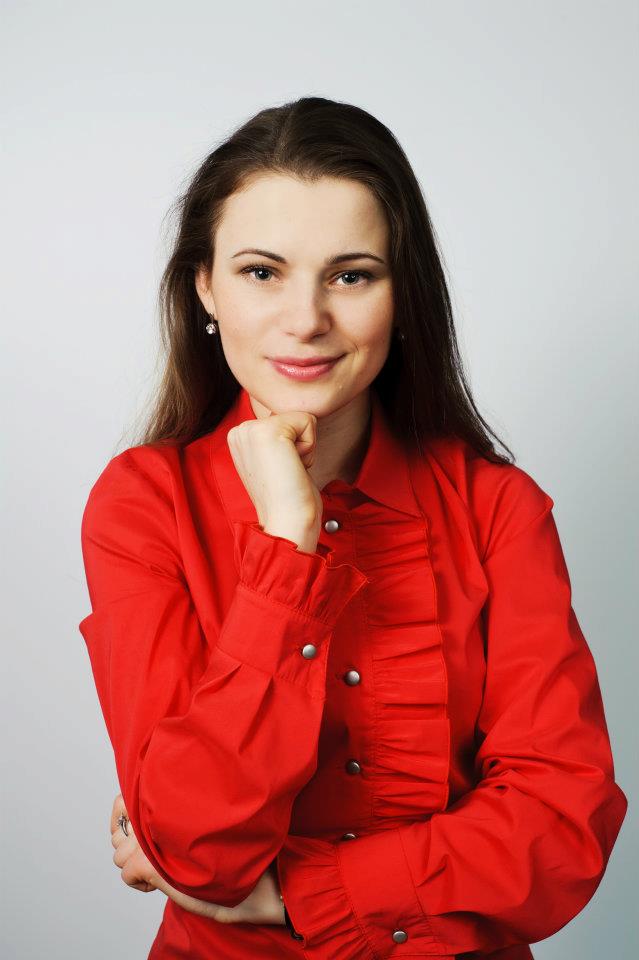 Наталія Маціпура 
Координатор зі стратегічних
комунікацій hh.ua
Так само називаюся в соцмережах
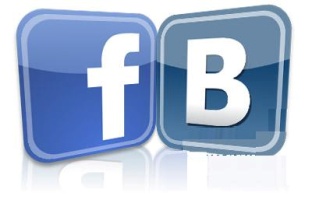 Ви є бренд
Ви нічим не відрізняєтесь від бренду чи компанії.

Ви працюєте за тими ж принципами

Ваша мета – прибуток і успіх.
Зовнішні комунікації українською
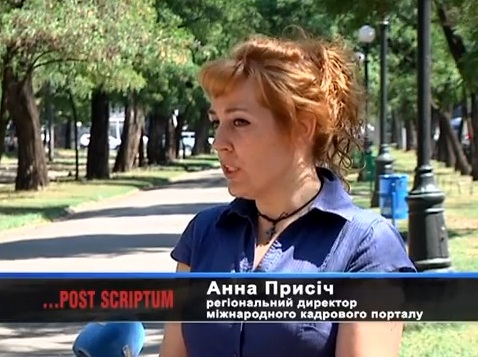 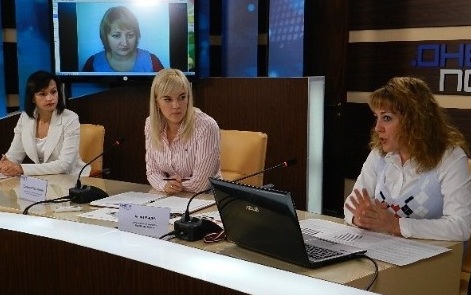 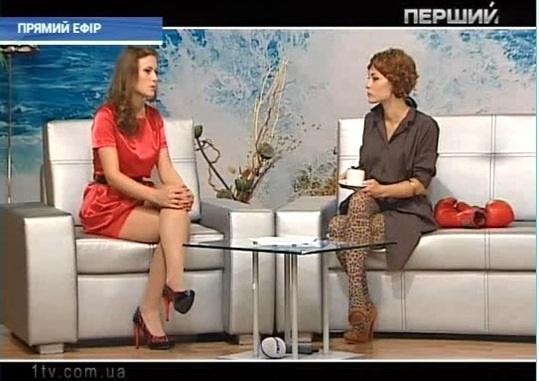 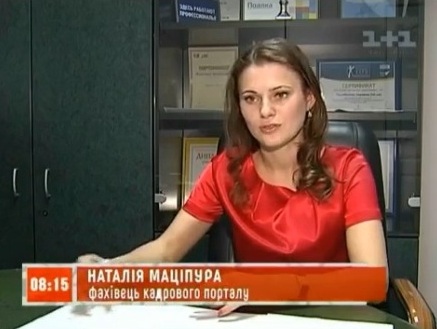 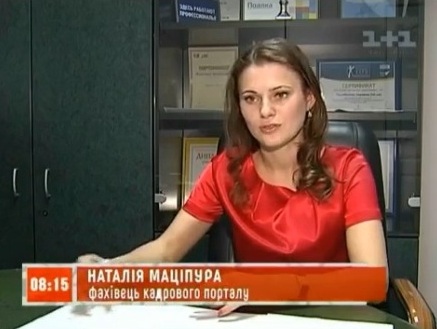 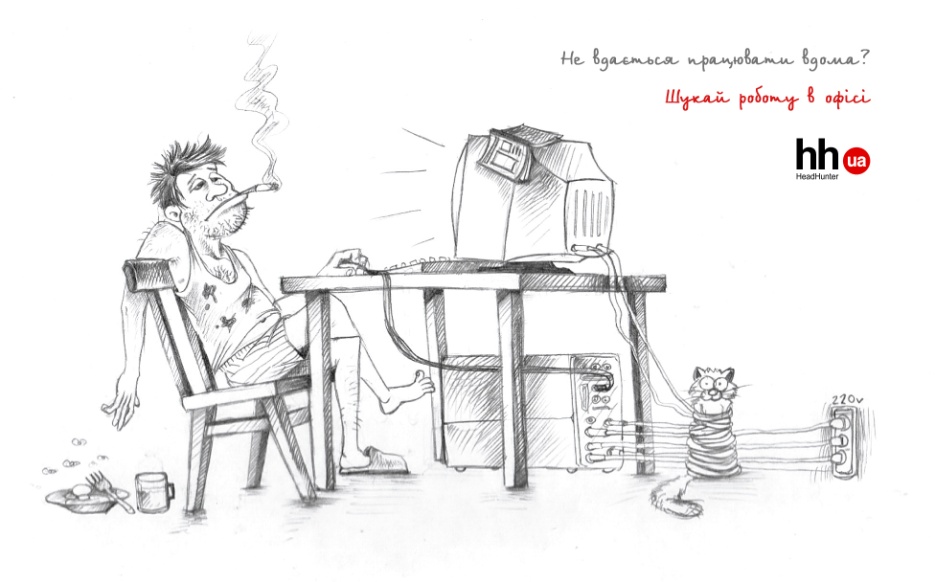 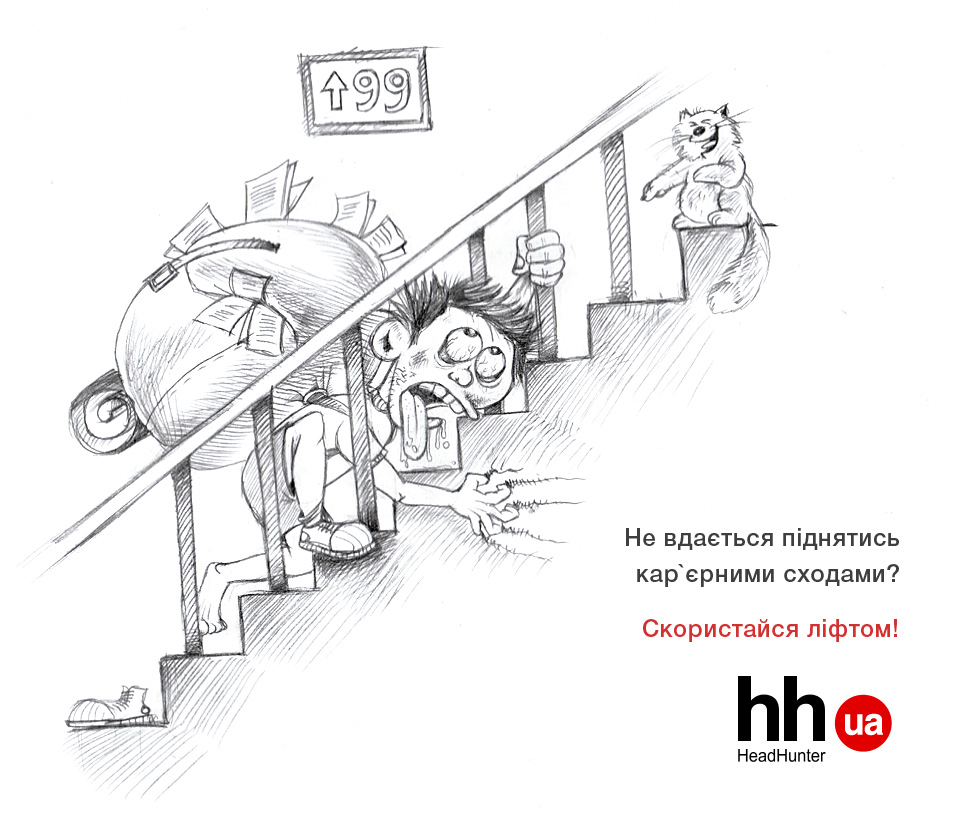 ТV
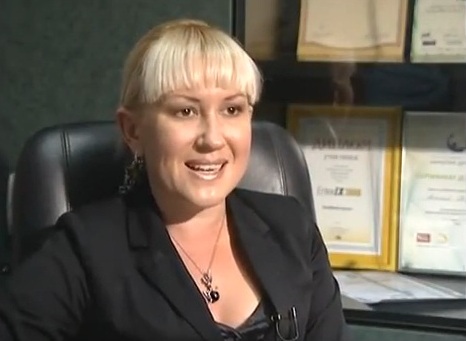 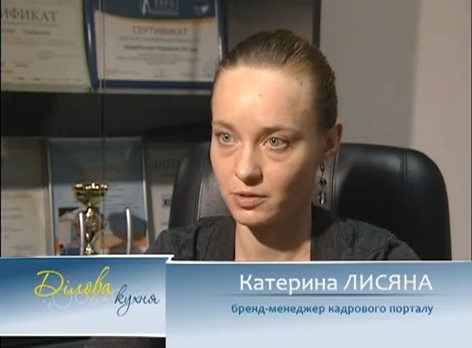 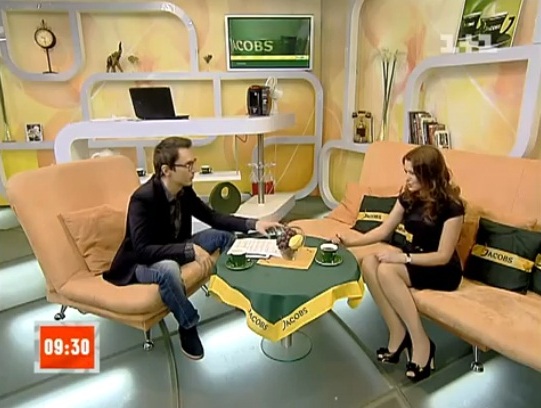 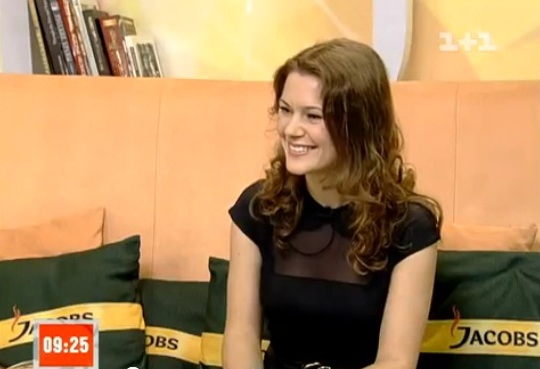 Що не дає бути багатими?
Використовуйте YouTube як канал Вашої реклами (портфоліо, відео резюме).